One of these will be true about your 
population…but you don’t 
know which one.
You’ll make one of these claims, 
based on your sample
Why are we even HERE?
Unbiased Estimators are statistics which accurately target the parameters they aim to target (catch them “on average”).
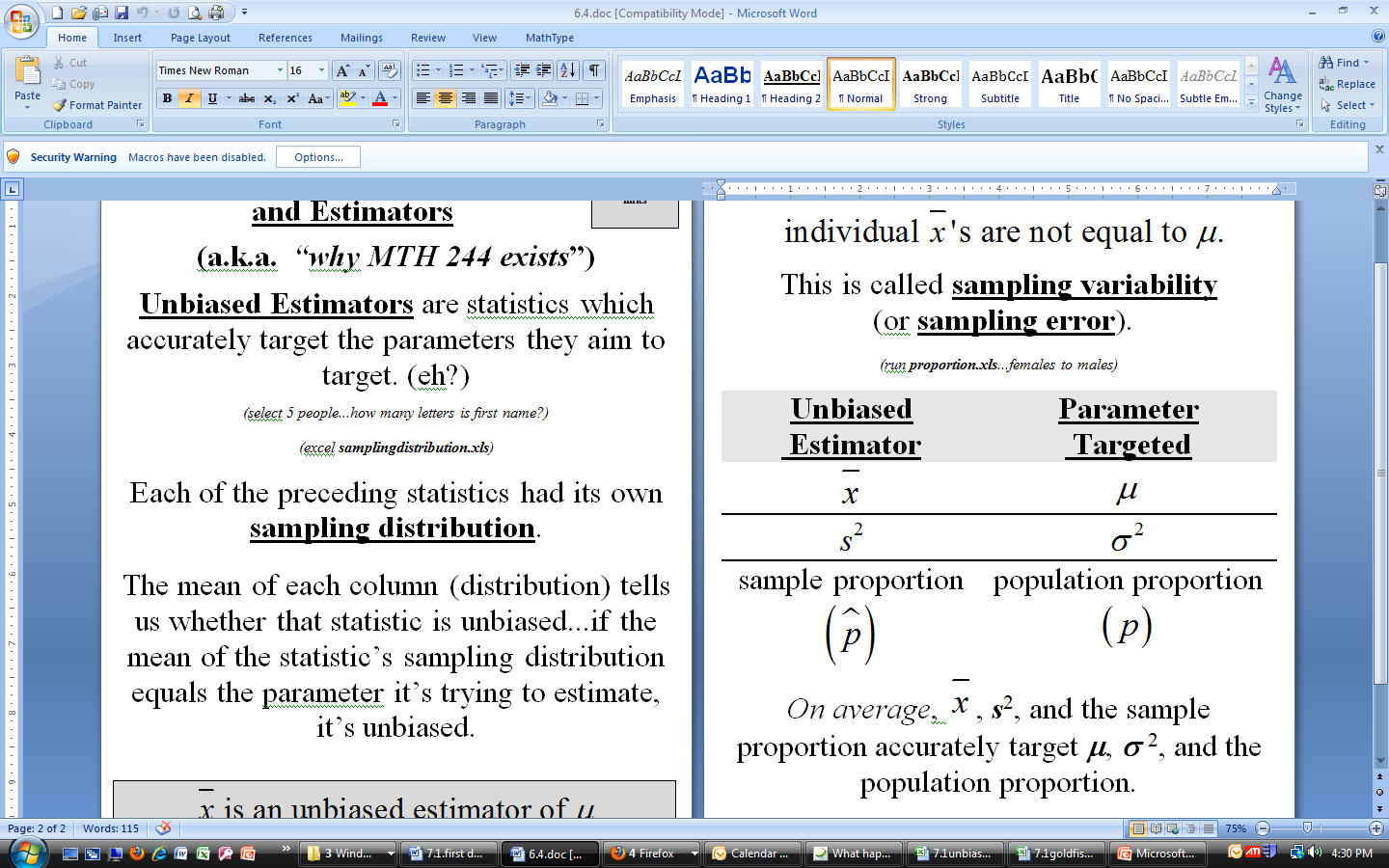 In the interest of time…

(10 weeks < time we need to do more, well)
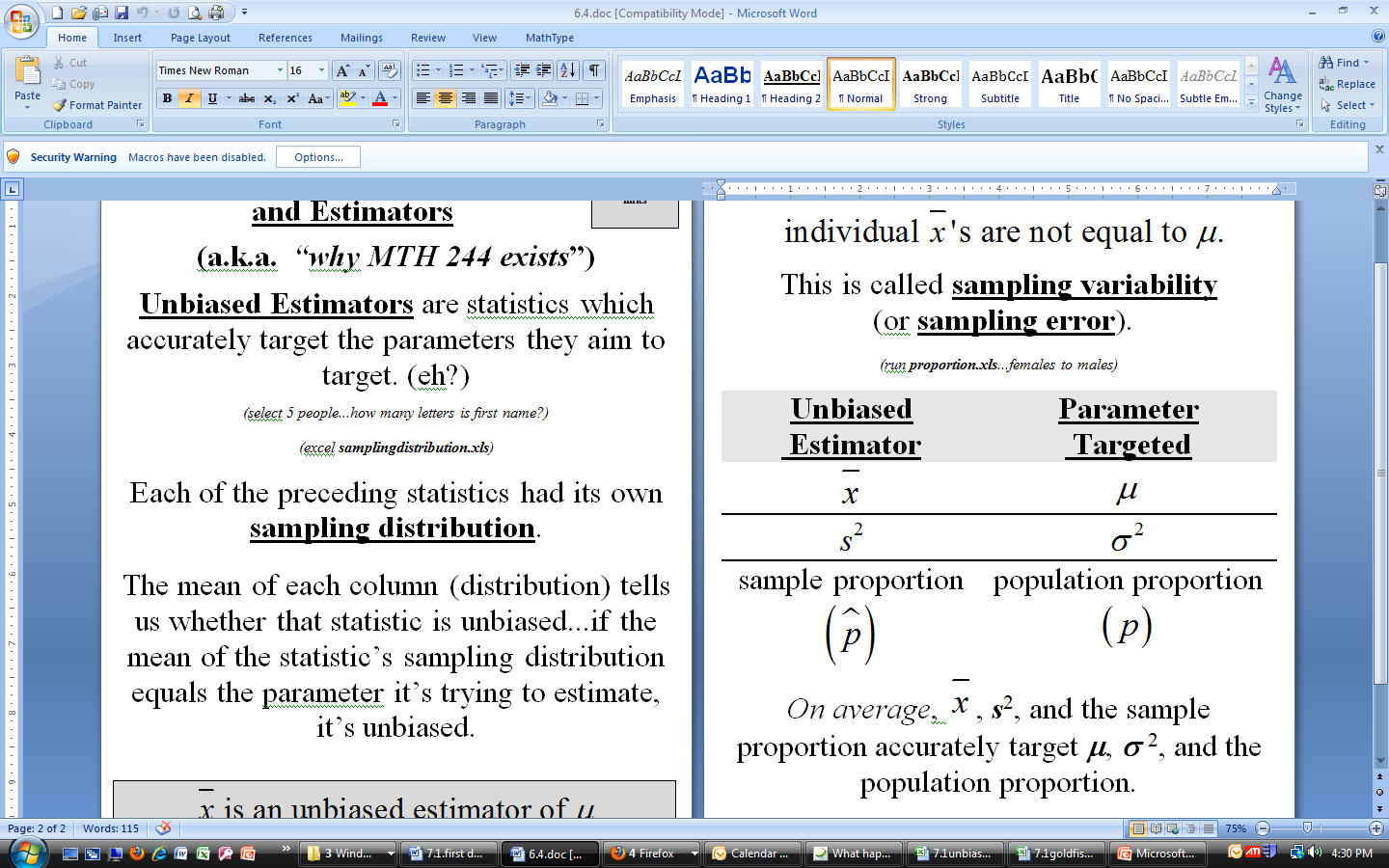 Each individual statistic will most likely be “off” a bit in value from the parameter (“sampling error”)…for example…
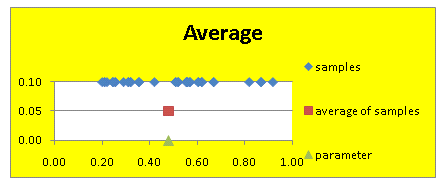 …so, in MTH 244, we will learn to build a “margin of error” (MOE) around our statistics to mitigate as much error as possible…
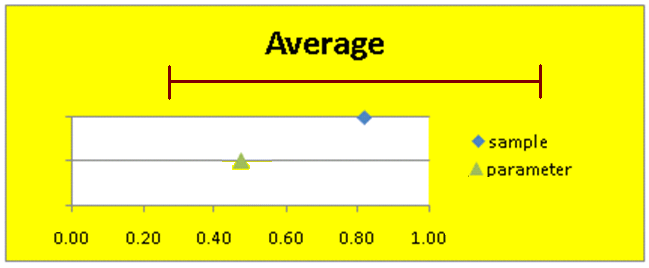 To properly estimate a parameter from a sample, 
you need to form a confidence interval (CI)…
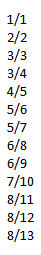 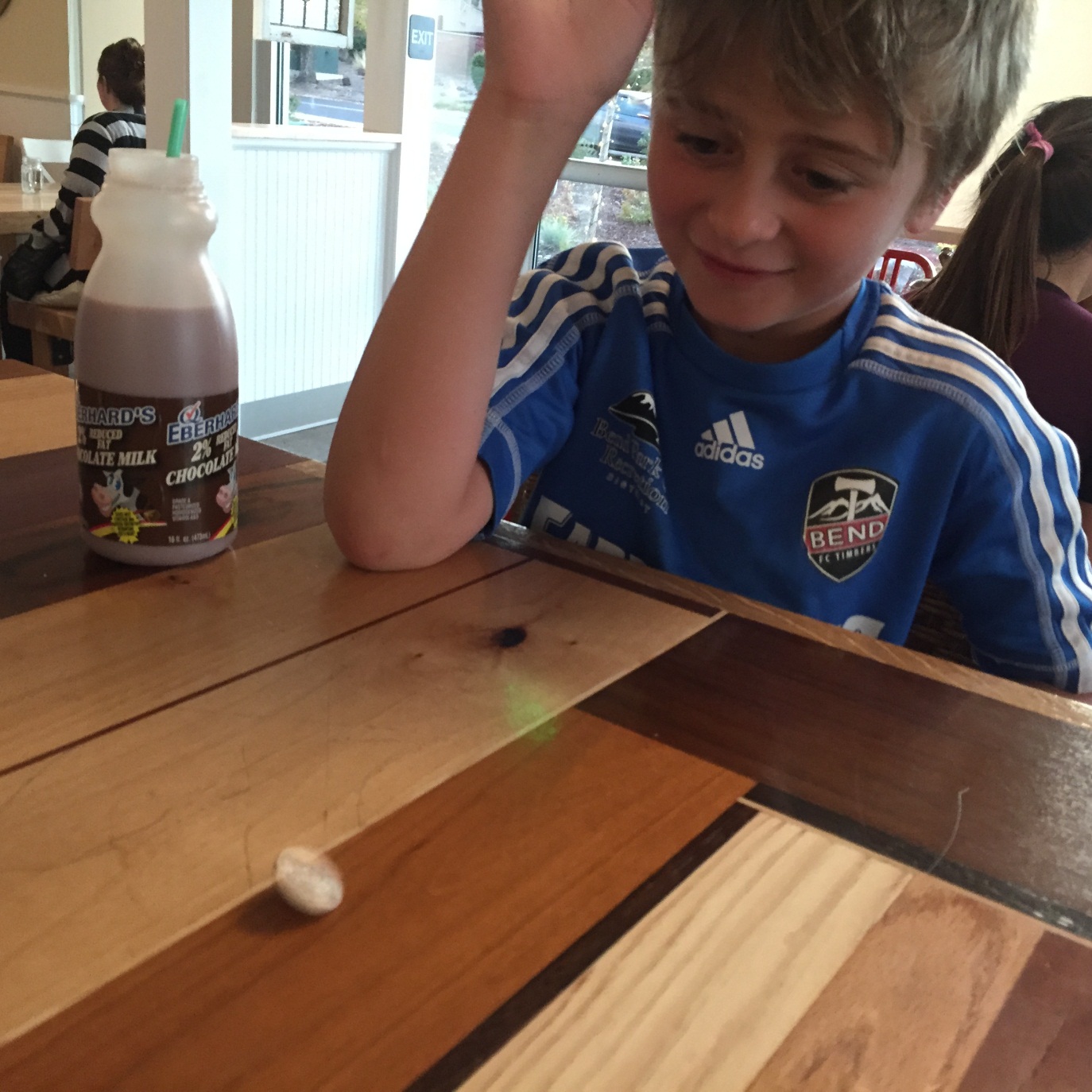 Let’s play!
Let’s do an in - class quiz!
FAQ about Confidence!
What is “Confidence?”
Why not just use 100% confidence?
What’s a “Margin of Error”, again?
Why do we need it?
Is MOE like standard deviation?
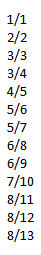 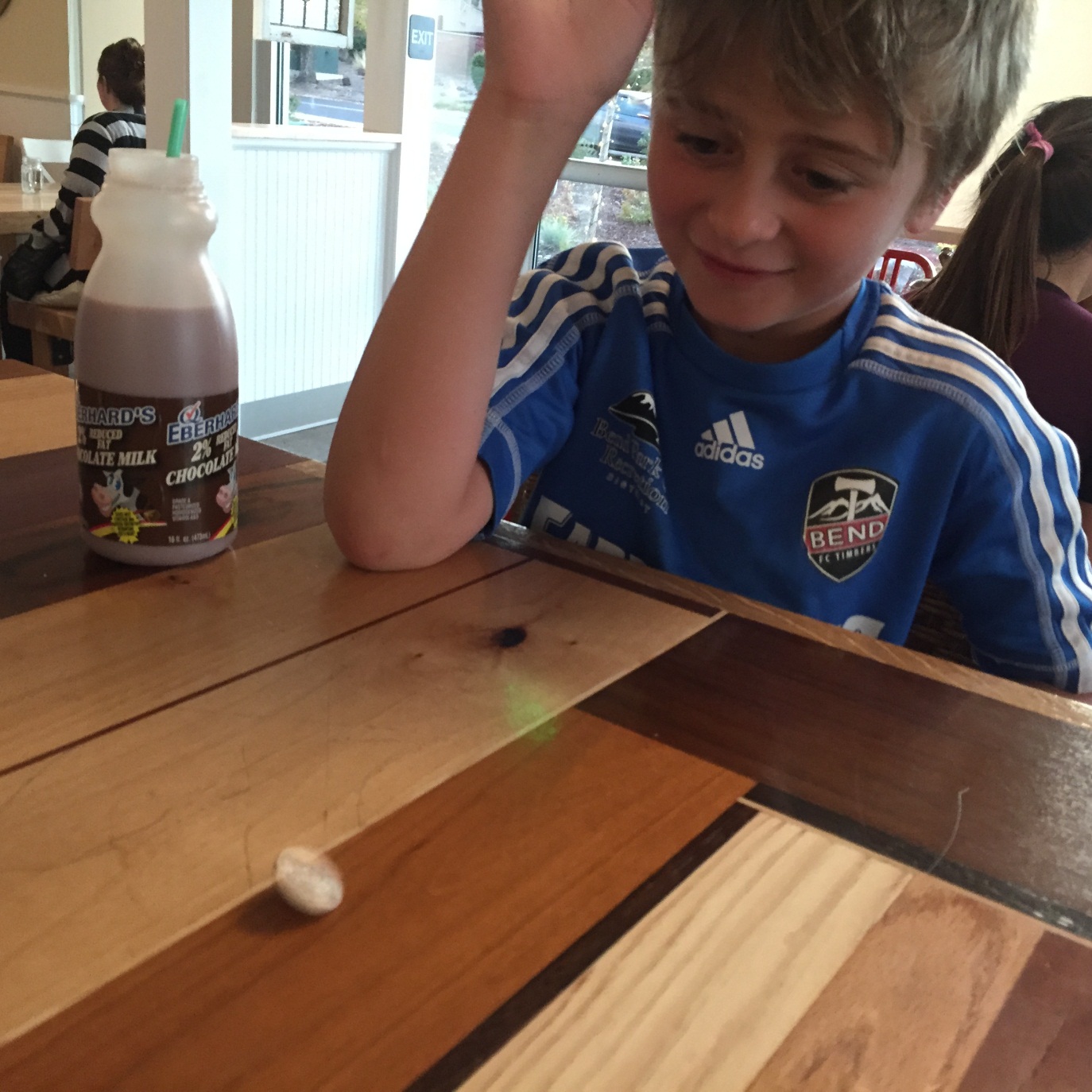 Let’s play!
Let’s do an in - class quiz!
Quick Questions!
Suppose a sample has an average of 3 pounds.  
Give the 95% confidence interval, assuming that 
the MOE is 0.5 pound.
3 pounds ± 0.5 pound
  (2.5 pounds, 3.5 pounds)
  Both a and b!
Quick Questions!
What do you think will happen to the MOE 
as your sample size increases?
Nothing
  It will get smaller
  It will get bigger
Now…why?
Quick Questions!
What do you think will happen to the MOE 
as your confidence increases?
Nothing
  It will get smaller
  It will get bigger
Now…why?
This might help!
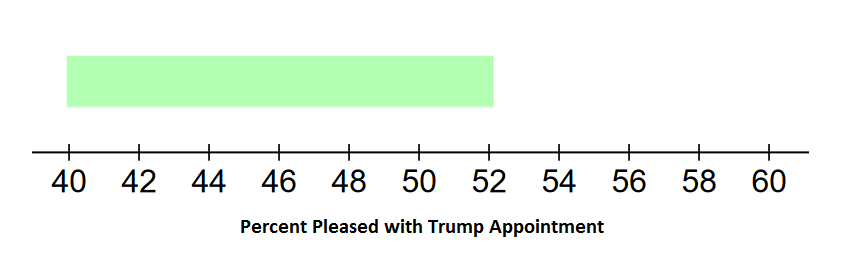 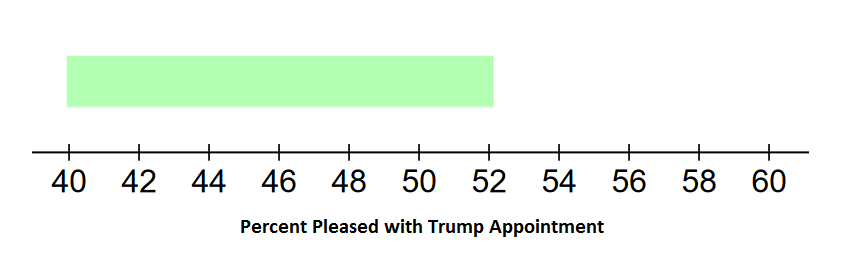 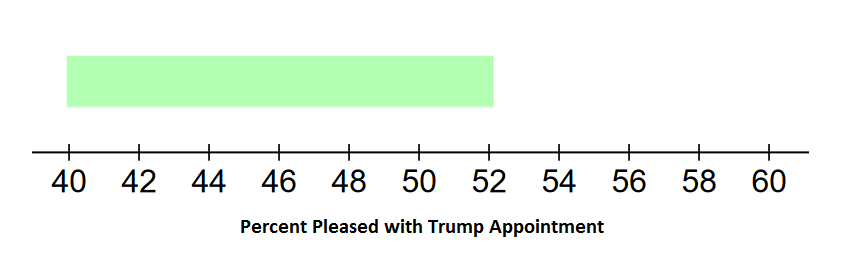 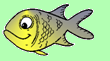 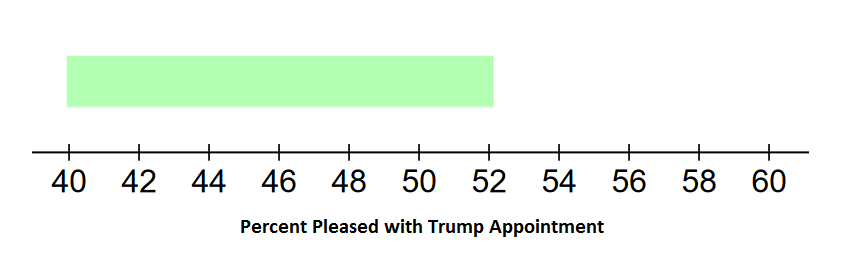 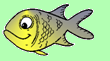 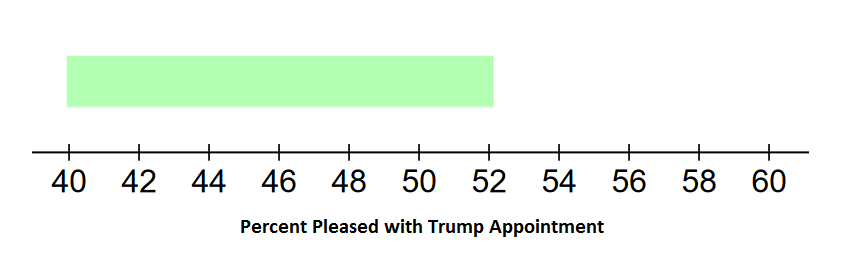 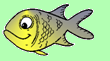 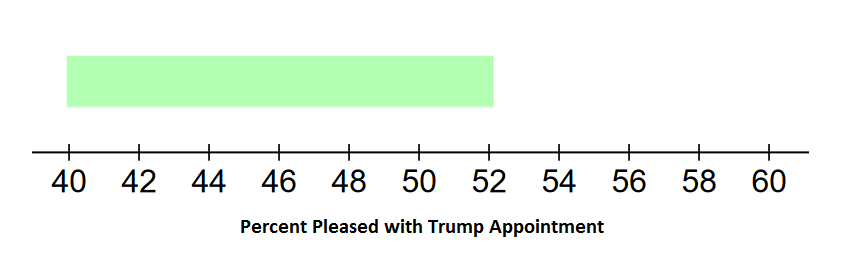 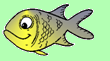 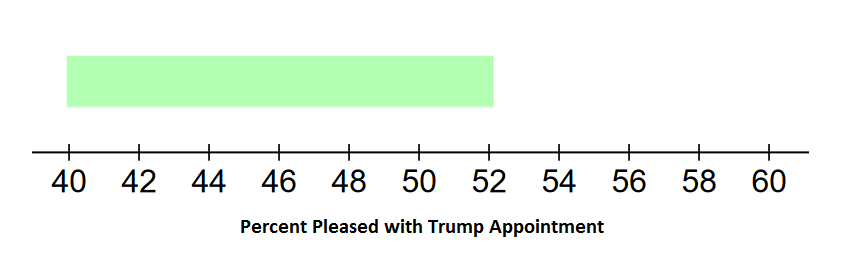 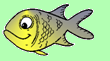 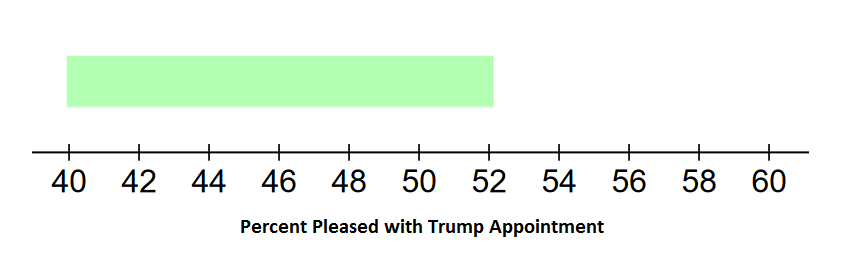 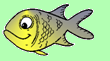 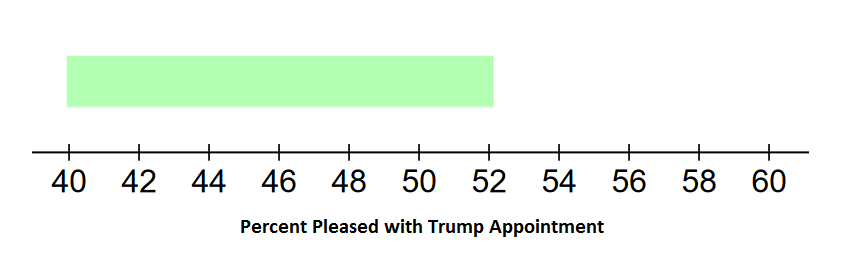 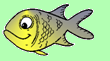 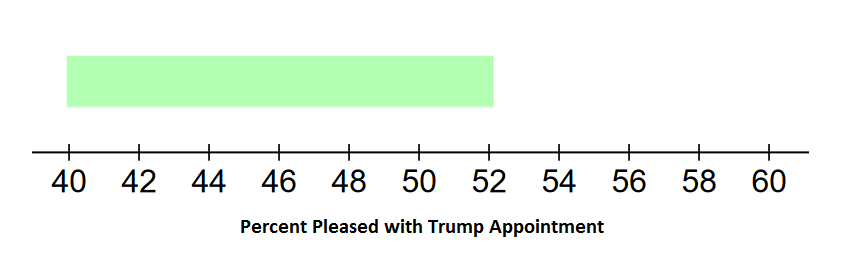 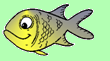 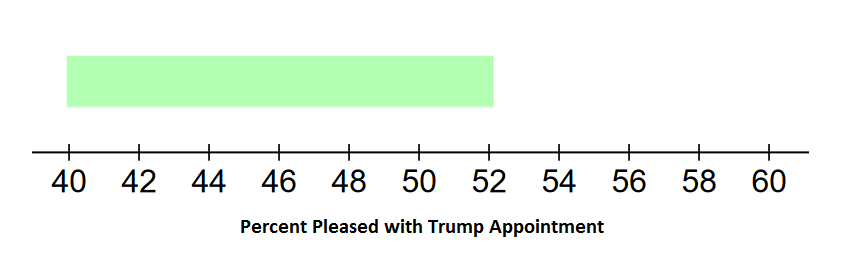 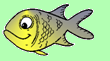 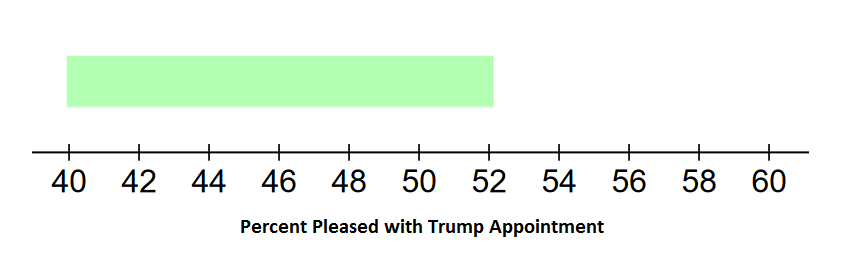 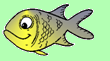 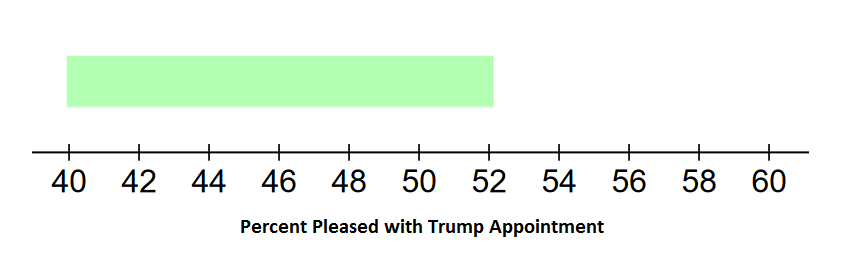 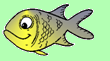 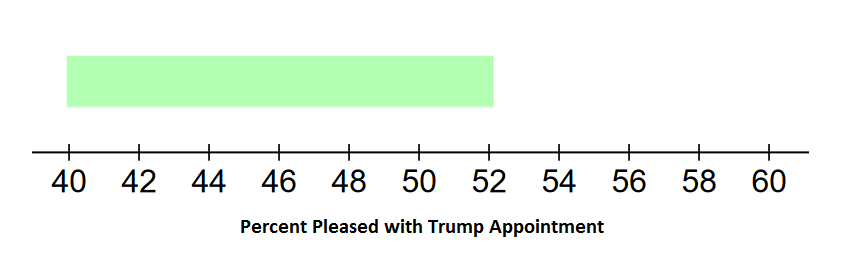 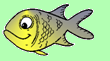 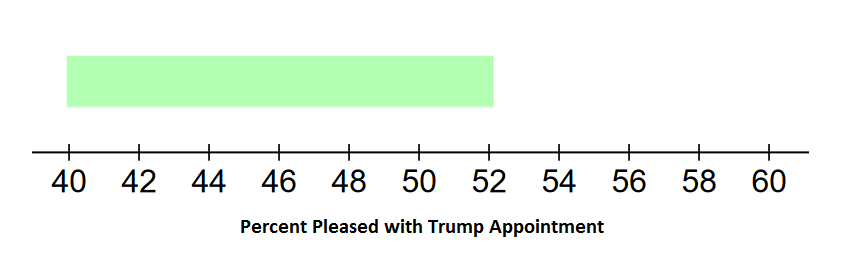 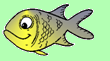 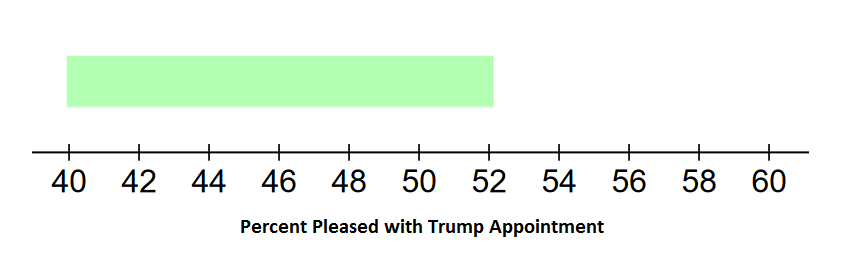 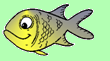 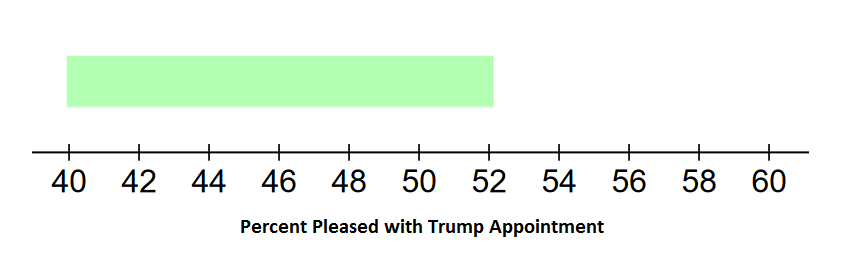 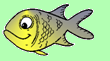 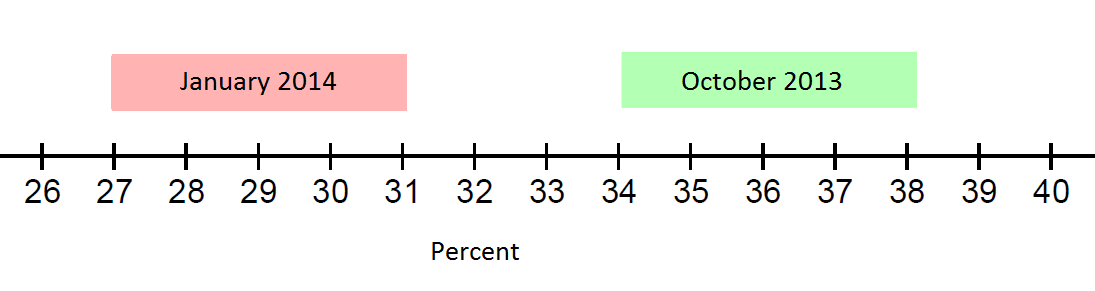 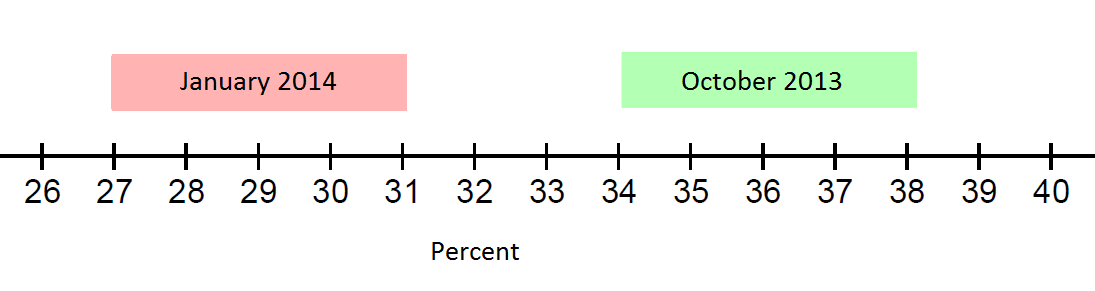 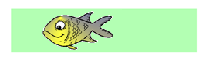 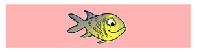 But what’s a small problem here?